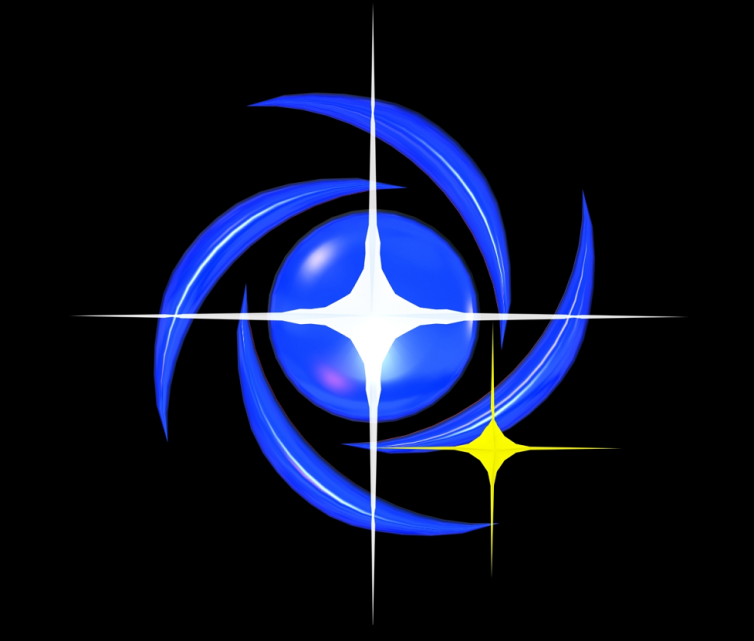 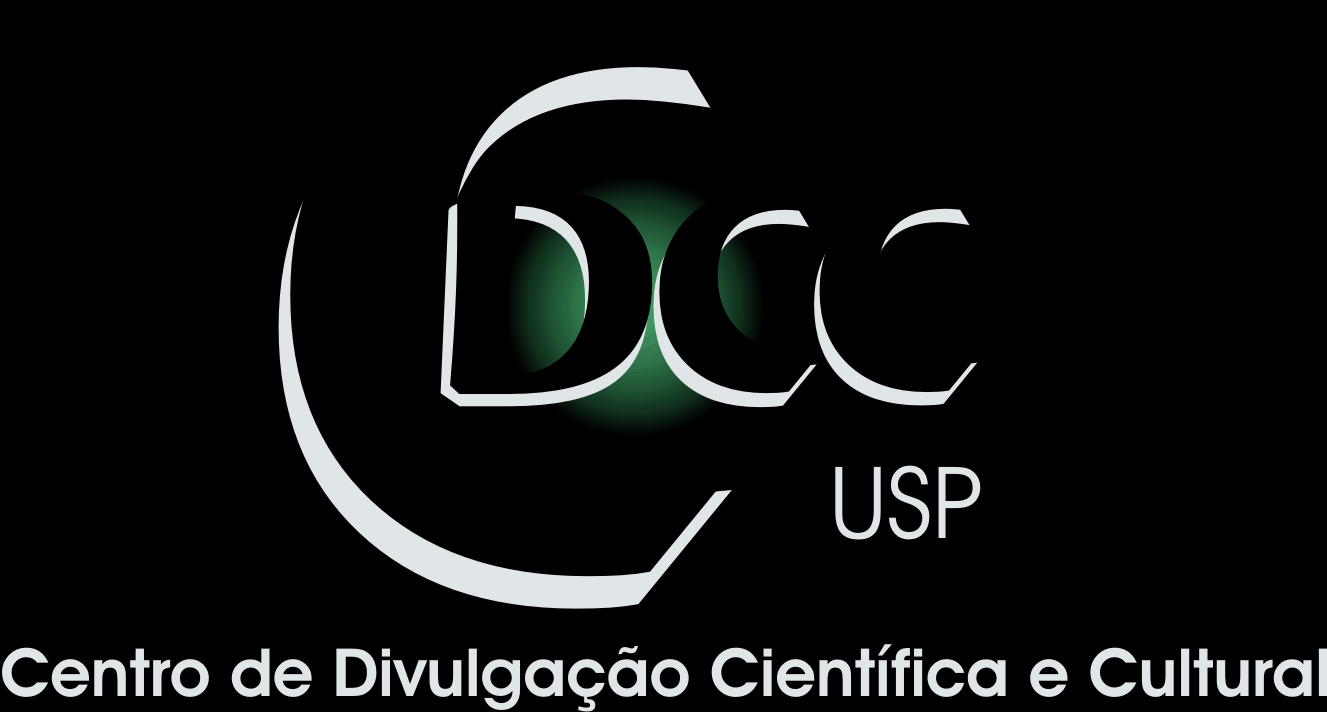 Centro de Divulgação da Astronomia
Observatório Dietrich Schiel
As estrelas parte I
André Luiz da Silva
Observatório  Dietrich Schiel
/CDCC/USP
[Speaker Notes: Imagem de fundo: céu de São Carlos na data de fundação do observatório Dietrich Schiel (10/04/86, 20:00 TL) crédito: Stellarium]
O Sol é uma estrela...
Então por que ele brilha muito mais do que as estrelas à noite?
[Speaker Notes: Fonte da figura do Sol:
Fonte da figura do pensador: https://encrypted-tbn1.gstatic.com/images?q=tbn:ANd9GcTbsmpbwcQ0w2E_FPH3ApsKIj2yr9PY5CC8iOAT0BWAdvLpyU9Vig
Fonte da figura do Sol: http://vectips.com/tutorials/create-a-happy-sun-character/]
Uma hipótese: o Sol é a estrela mais brilhante do Universo...
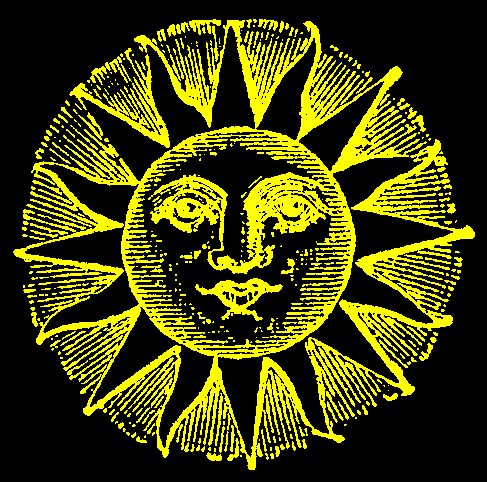 [Speaker Notes: Fonte da figura : http://cssartist.net/?p=3076]
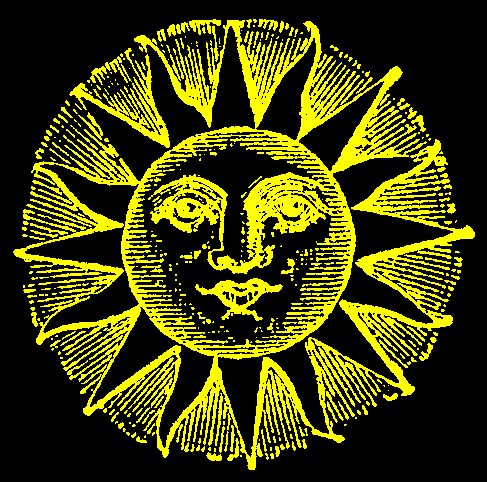 Uma hipótese mais razoável é a de que as estrelas estão a uma distância maior ...
[Speaker Notes: Fonte da figura : http://cssartist.net/?p=3076]
Para decidir entre essas hipóteses precisamos determinar as distâncias estelares;

E... Como determinamos essas distâncias?
[Speaker Notes: Fonte da figura do Sol:
Fonte da figura do pensador: https://encrypted-tbn1.gstatic.com/images?q=tbn:ANd9GcTbsmpbwcQ0w2E_FPH3ApsKIj2yr9PY5CC8iOAT0BWAdvLpyU9Vig
Fonte da figura do Sol: http://vectips.com/tutorials/create-a-happy-sun-character/]
Usando a Paralaxe
[Speaker Notes: Fonte da figura do Sol:
Fonte da figura do pensador: https://encrypted-tbn1.gstatic.com/images?q=tbn:ANd9GcTbsmpbwcQ0w2E_FPH3ApsKIj2yr9PY5CC8iOAT0BWAdvLpyU9Vig
Fonte da figura do Sol: http://vectips.com/tutorials/create-a-happy-sun-character/]
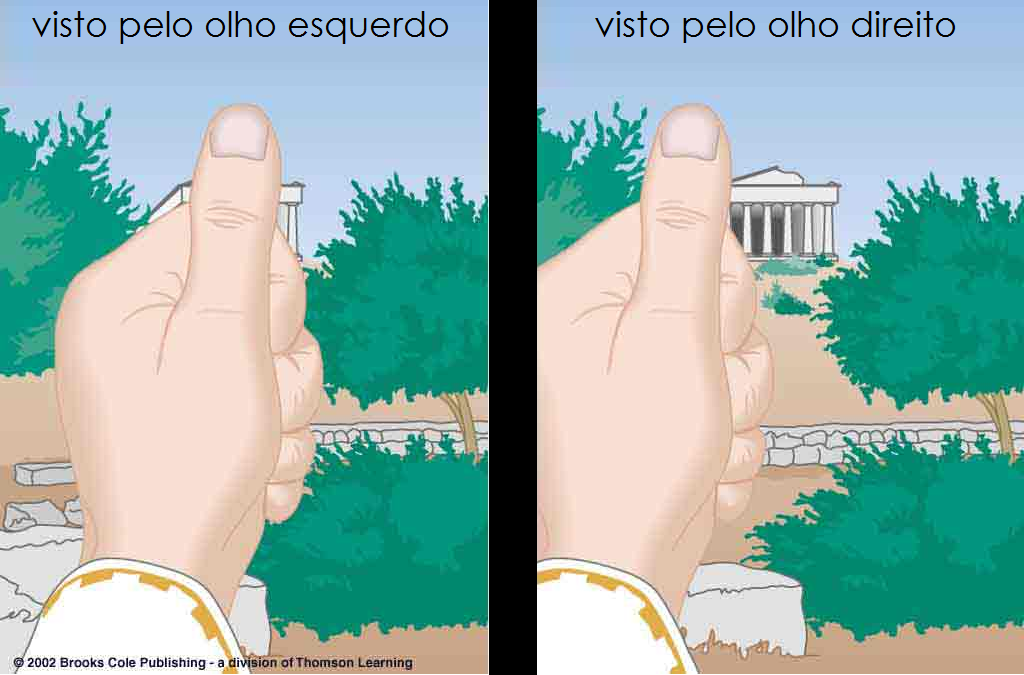 [Speaker Notes: Fonte: http://spot.pcc.edu/~aodman/physics%20122/parallax-pictures/parallax-lecture.htm]
Paralaxe de uma estrela
Junho
Janeiro
[Speaker Notes: Crédito da imagem: Prof. Roberto Boczko, com adaptações.]
Cálculo da distância, a partir da paralaxe
dpc = 1 / p”
Onde:
dpc: é a distância, em parsecs
p”: é a paralaxe, em segundos de arco
Com a observação da paralaxe descobrimos que as estrelas estão:
muito, muito distantes...
[Speaker Notes: Fonte da figura do Sol:
Fonte da figura do pensador: https://encrypted-tbn1.gstatic.com/images?q=tbn:ANd9GcTbsmpbwcQ0w2E_FPH3ApsKIj2yr9PY5CC8iOAT0BWAdvLpyU9Vig
Fonte da figura do Sol: http://vectips.com/tutorials/create-a-happy-sun-character/]
Você sabia?...
Unidades de distância:
[Speaker Notes: Fonte da figura do Sol:
Fonte da figura do pensador: https://encrypted-tbn1.gstatic.com/images?q=tbn:ANd9GcTbsmpbwcQ0w2E_FPH3ApsKIj2yr9PY5CC8iOAT0BWAdvLpyU9Vig
Fonte da figura do Sol: http://vectips.com/tutorials/create-a-happy-sun-character/]
Unidade mais popular:o ano-luz
Ondas
luminosas
300.000
km/s
c
Fóton
Percurso da luz durante 1 ano
1 ano-luz
9 trilhões  e 500 bilhões de km
[Speaker Notes: Crédito da imagem: Prof. Roberto Boczko, com adaptações.]
Parsec
Estrela
É a distância tal que se  observaria a distância Terra-Sol subentendida por um ângulo de 1”
1”
d
Sol
1 pc = 3,27 anos-luz
a
Terra
1 a.l. = 63.240 UA
1 pc = 3,27 anos-luz = 206.265 UA
Crédito da imagem:Prof. Roberto Boczko, com adaptações
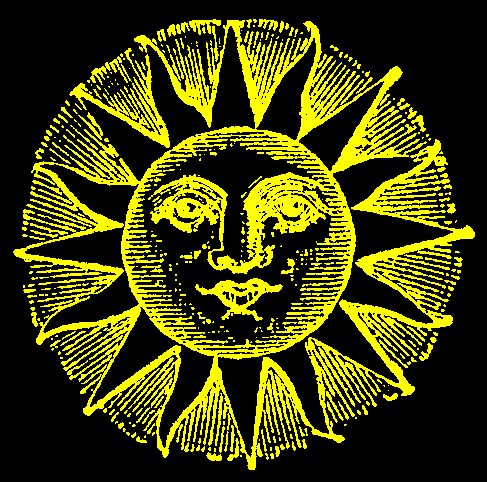 Quanto tempo a luz leva para vir...
do Sol?
8 minutos
da estrela mais próxima depois do Sol?
4 anos
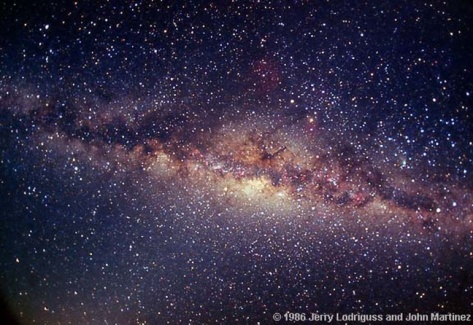 das estrelas mais distantes da Via Láctea?
milhares de anos!
[Speaker Notes: Crédito das imagens: Sol: http://wwwdevinin.blogspot.com; estrela: http:// www.polyvore.com; via láctea: Jerry Lodriguss e John Martinez]
O brilho das estrelas: magnitudes
Magnitudes aparentes
Brilho aparente das estrelas
(Hiparcos, séc. II a.C.)
1ª
As mais brilhantes do céu noturno
2ª
3ª
4ª
5ª
6ª
No limite da visibilidade do olho humano.
Crédito da imagem:
Prof. Roberto Boczko, 
com adaptações
Atenção: perigo!
A relação entre magnitude e brilho é inversa: quanto maior o brilho, menor a magnitude!
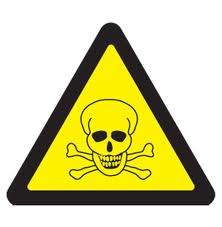 Magnitudes aparentes modernas com exemplos
Mag.30: limite observado pelos maiores telescópios do mundo
Mag. 10: limite de um binóculo 7x50
Mag. 6: limite de visib. do olho humano
Mag. 2,7:  δ Crucis (Pálida)
Mag. -1,5: de Sírius (a estrela mais brilhante do céu noturno)
Mag.-12,5: da Lua Cheia
Mag.-26,8: do Sol
Magnitudeabsoluta
É a magnitude que uma estrela teria se estivesse a uma distância padrão de 10 parsecs de nós.
D
D
D
D
D
D
Terra
D = 10 pc = 32,7 a.l.
Crédito da imagem:
Prof. Roberto Boczko, 
com adaptações
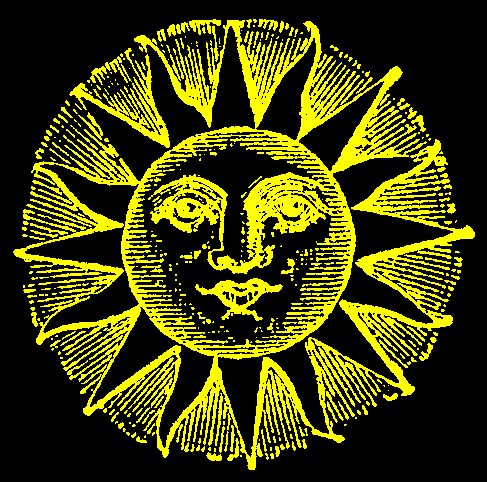 Descobrimos que se colocássemos o Sol  e as estrelas à mesma distância de 10 parsecs, ele seria uma estrela de quinta magnitude...
[Speaker Notes: Fonte da figura : http://cssartist.net/?p=3076]
As cores das estrelas
As cores e as temperaturas
60.000 °C
30.000 °C
  9.500 °C
  7.200 °C
  6.000 °C
  5.000 °C
  3.500 °C
Quente
Sol
Fria
[Speaker Notes: Crédito da imagem: Prof. Roberto Boczko, com adaptações]
Classes espectrais
[Speaker Notes: Fonte da figura do Sol:
Fonte da figura do pensador: https://encrypted-tbn1.gstatic.com/images?q=tbn:ANd9GcTbsmpbwcQ0w2E_FPH3ApsKIj2yr9PY5CC8iOAT0BWAdvLpyU9Vig
Fonte da figura do Sol: http://vectips.com/tutorials/create-a-happy-sun-character/]
Temperatura
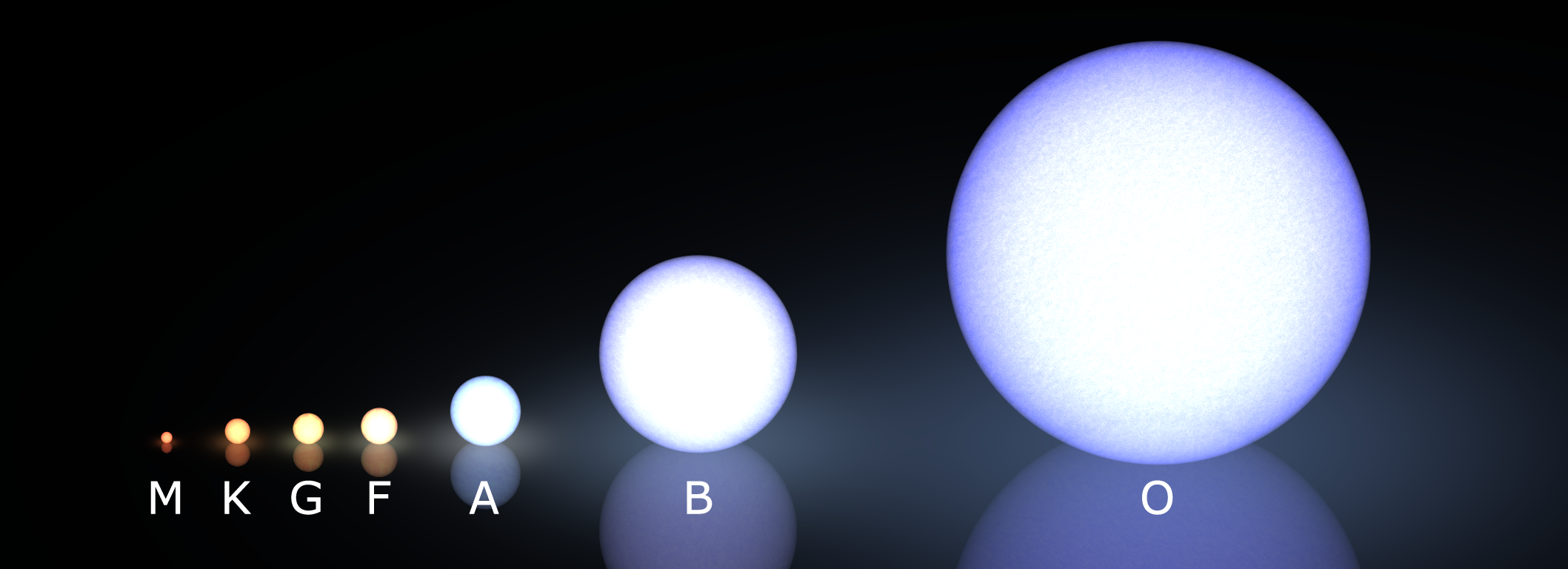 Oh... Be a Fine Girl: Kiss Me!
Os tamanhos das estrelas
[Speaker Notes: Fonte da figura do Sol:
Fonte da figura do pensador: https://encrypted-tbn1.gstatic.com/images?q=tbn:ANd9GcTbsmpbwcQ0w2E_FPH3ApsKIj2yr9PY5CC8iOAT0BWAdvLpyU9Vig
Fonte da figura do Sol: http://vectips.com/tutorials/create-a-happy-sun-character/]
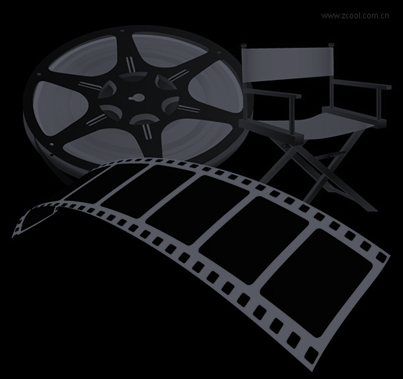 [Speaker Notes: Crédito: Jon S. disponível em http://www.youtube.com/watch?v=c8CgDGhYKe8]
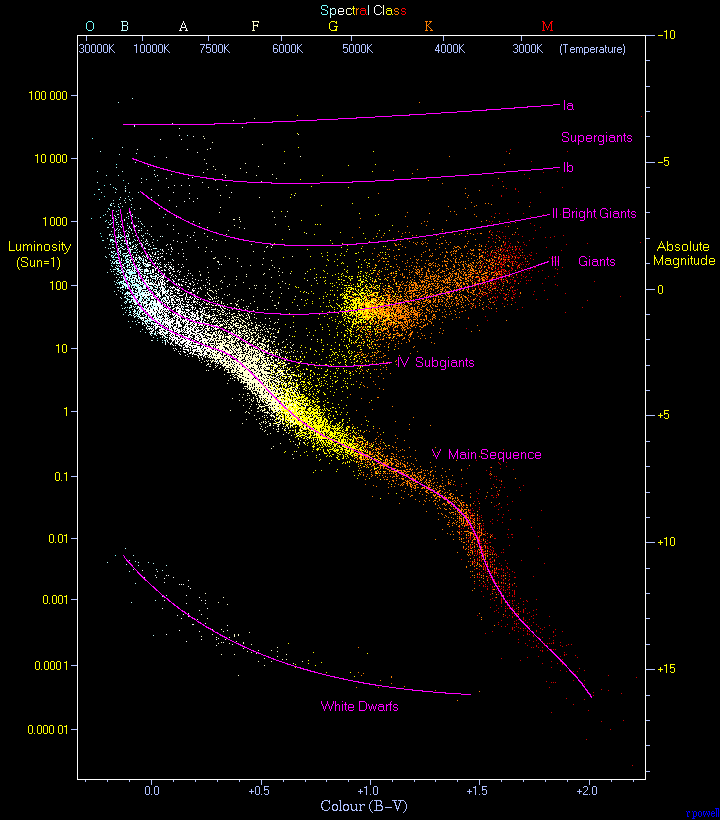 Diagrama de Hertzprung-Russel(diagrama H-R)
Crédito da imagem: Wikipedia, disponível em http://en.wikipedia.org/wiki/Hertzsprung%E2%80%93Russell_diagram
[Speaker Notes: Crédito da imagem: Wikipedia]